One World
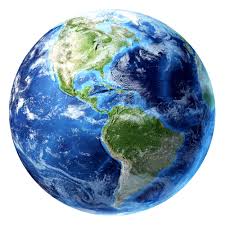 Alban Arena 2024
SINGING ALL OVER THE WORLD
Sing me a song, make it short, make it long, 
You know it won’t be too long before I’m singing along
Sing it loud, sing it clear, so that people can hear and they’ll be singing all over the world!
 
Round and around goes the music we’ve found, 
It’s such a wonderful sound, so let us spread it around
Sing it loud, sing it clear, so that people can hear and they’ll be singing all over the world!
 
If you’re locked away alone, and feeling on your own, 
then music is the thing to set you free
If you sing a happy tune, then very soon you’ll find the key!
 
Middle part - Sing, and all the world sings with you!
Sing, and all the world will hear! X2
 
Top part - La la la la, la la la la, La la la la, la la la! La la la la, la la la la, La la la la, la la la!
 
All:	Round and around and around and around and around… 
All over the world!  Singing all over the world!
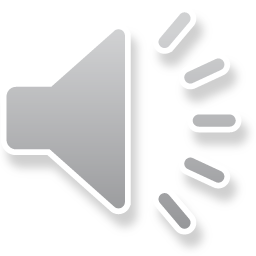 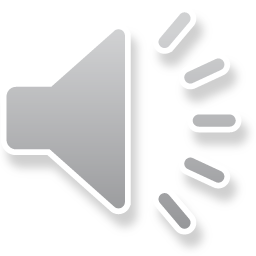 Musical Journey

Ev’rywhere around the world, there are people making music
Their instruments, their voices are raised in waves of sound.
Take a journey with us now to places far and wide;
Let music carry us away and be our guide.  Be our guide.
Drone, drone, deep, deep drone, 
Didgeridoo has a deep, deep drone, 
Down here in Australia 
Didgeridoo has a deep, deep drone.  
Be our guide.
Join us now in India 
where rhythm is ev’rywhere
Listen to the rhythm, 
it will take you there, take you there!
TAKA DIMI TAKA DIMI TA KI TA TA KI TA x 2….. 
Be our guide.
You will hear the fiddle and the whistle 
play a lively melody in Ireland.
Deedeedeedee didididi 
deedee didididi 
didididi deedeedee.  
Be our guide.
Oo oo oo oo-oo oo oo-oo-oo-oo, 
Cuica is a drum you hear in South America
Oo oo oo oo-oo oo oo-oo-oo-oo, 
Cuica is a drum you hear in South America
Be our guide.
RF LF, Rth Lth Rth, R-Lch L-Rch clap Af-ri-ca!  x4  
Be our guide.

(RF- right foot stomp / Lth- tap left thigh / 
R-Lch – right-fist beat left-chest!)
Bella Mama (South America)

Bella mama, bella mama oh!
Bella mama, bella mama oh!
Bella mama, bella mama, bella mama, bella mama,
Bella mama, bella mama oh!
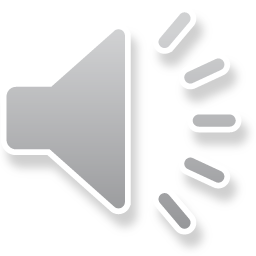 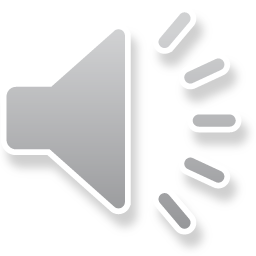 Hari Coo Coo (India)

Hari coo coo, yari coo coo, yari coo coo a-lay.
Nsansa Censele (we will be signing the Middle part) Top 		Middle 		BottomSOLOS- Sa-ku-bo-na nan-ko Africa, ALL- u-ku-tha-ka-ze-la Africa,Sa-ku-bo-na nan-ko Africa, u-ku-tha-ka-ze-la Africa,N-san-sa cen-se-le, n-san-sa cen-se-le,Smiling and laughing in Africa.N-san-sa cen-se-le, n-san-sa cen-se-le,Smiling and laughing in Africa.Page 1 of 3
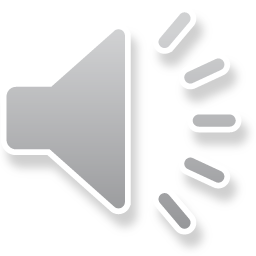 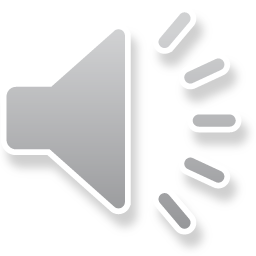 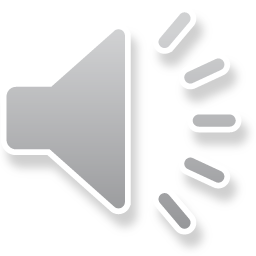 Che-ko ba-ra-ka mu Africa, ra-ha fu-ra-ha mu Africa,Che-ko ba-ra-ka mu Africa, ra-ha fu-ra-ha mu Africa,N-san-sa cen-se-le, n-san-sa cen-se-le,Smiling and laughing in Africa.N-san-sa cen-se-le, n-san-sa cen-se-le,Smiling and laughing in Africa.Page 2 of 3
O-nu-om-ma o-chi Africa, o-bi-om-ma o-chi Africa,O-nu-om-ma o-chi Africa, o-bi-om-ma o-chi Africa,N-san-sa cen-se-le, n-san-sa cen-se-le,Smiling and laughing in Africa.N-san-sa cen-se-le, n-san-sa cen-se-le,Smiling and laughing in Africa. N-san-sa cen-se-le, n-san-sa cen-se-le,Smiling and laughing in Africa.N-san-sa cen-se-le, n-san-sa cen-se-le,Smiling and laughing in Africa. (x2)Page 3 of 3
Heads, Shoulders (Japan)

Atama, kata, hiza ashi, hiza ashi
Atama, kata, hiza ashi, hiza ashi
Me to, mimi to, kuchi to, hana
Atama, kata, hiza ashi, hiza ashi
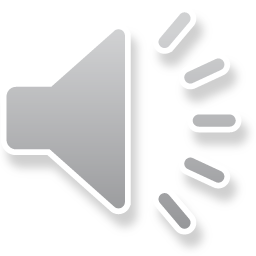 Laurencja (Poland)
Laurencja dearest, Laurencja sweet, 
What day of the week do you want to meet? On Monday morn.
And if it were already Monday here, then I’d be with my Laurencja dear, 
Laurencja mine.
 
Laurencja dearest…….. On Tuesday morn.
And if it were already Monday, Tuesday here, 
Then I’d be with my Laurencja dear, Laurencja mine.
 
Laurencja dearest, …… On Wednesday morn.
And if it were already Monday, Tuesday, Wednesday here, 
Then I’d be with my Laurencja dear, Laurencja mine.    
Etc. add a day each time.
Edelweiss (Austria)

Edelweiss, Edelweiss, every morning you greet me,
Small and white, clean and bright, 
you look happy to meet me.
Blossom of snow may you bloom and grow,
Bloom and grow for ever.
Edelweiss, Edelweiss, bless my homeland for ever!

Both parts,  	 	Tune 		Counter melody
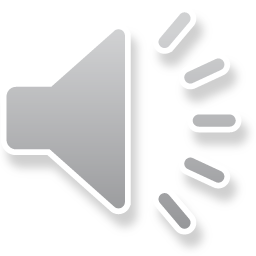 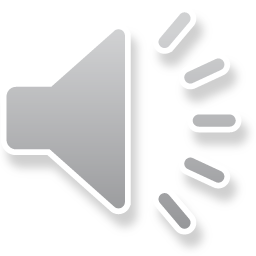 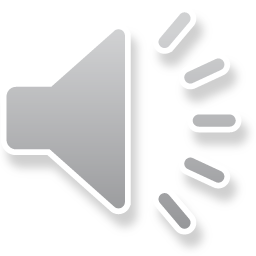 Amani Utupe (Africa) (we will be signing the 2nd  part)
Part 1		Part 2
As we travel down this weary road, 
Amani utupena ustawi
We need strength to carry on our load, 
Amani utupena ustawi
Grant us peace, give us courage, 
Amani utupena ustawi 
Grant us peace, give us courage, 
Amani utupena ustawi  
(Three times)
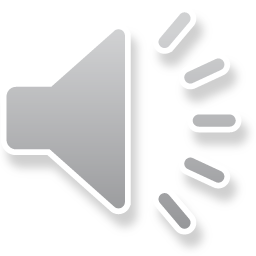 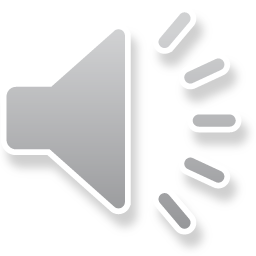 Be Cool Be cool, be green, and get our world clean.Pollution’s mean, not always seen.Be cool, be kind, get some peace of mind,And leave a better world behind.  Look here, look there, Let’s all be aware,Listen to the warning, Global warming,Be cool. Page 1 of 2
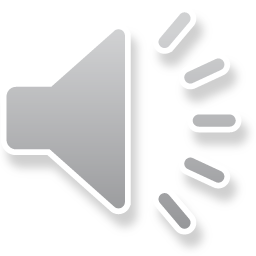 The time is here to change our idea.And start to clear the atmosphere.It’s good to meet where the air is sweet.Sit back, relax, turn down the heat.  Look here, look there, Let’s all be aware,Listen to the warning, Global warming,Be cool.  Be cool, be cool, be cool.Page 2 of 2
This planet consists of lots of different places,
Living here are people with different faces.
Different languages and different food,
Seeing a world like this brightens our mood.
	One world, One people living together 						in harmony.
	One world, One people, One family.
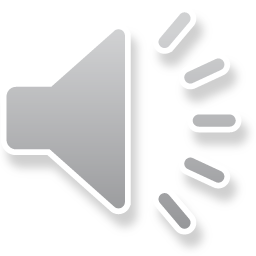 This planet consists of lots of different places,
Living here are people with different faces.
Different languages and different food,
Seeing a world like this brightens our mood
	India, Mexico, Germany, Iran, 
	South Africa, Japan and Russia, Mali, 									Pakistan.
	All of these countries are wonderful to see,
	Where would you like to be?
This planet consists of lots of different places,
Living here are people with different faces.
Different languages and different food,
Seeing a world like this brightens our mood
India, Mexico, Germany, Iran, 
South Africa, Japan and Russia, Mali, Pakistan.
All of these countries are wonderful to see,
Where would you like to be?
One world, One people living together in harmony.
One world, One people, One family.
WE ARE THE YOUNG (we will be signing Part 1)
Part 1		Part 2  
We are the young, the children of the world, We hold tomorrow in our handsWe are the young, the promise of a brighter dayThe future waits at our commandTeach us well, (teach us) how to care, Give us love, (love that) we can share
And we’ll walk hand in hand in the light of the rising sunWe are the young
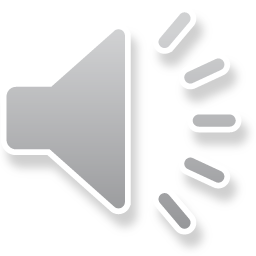 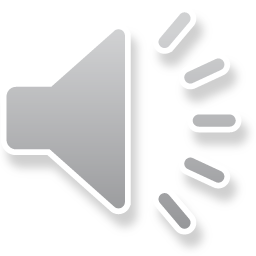 We are the young and so we look to youTo show us how the world should beWe are the young, we trust in your experienceTo help us shape our destiny.
 
Teach us well, (teach us) how to careGive us love, (love that) we can share
And we’ll walk hand in hand 
in the light of the rising sunWe are the young
That day is dawning when we will be grownWe will inherit this world for our ownWe are the young, the children of the worldWe hold tomorrow in our handsWe are the young, the promise of a brighter dayThe future waits at our command 
(OR …Descant) We are the children, we hold tomorrow in our hands
We are the promise, the future waits at our command.
Teach us well, (teach us) how to careGive us love, (love that) we can share
And we’ll walk hand in hand 
in the light of the rising sunWe are the young
We are the young,We are the young,
We are the young.
Where do we go from here?  
Maybe next time, next year
Starting on a journey 
hoping our goals are near.

Where do we go from now, 
after the final bow?
Will we know where to go? 
Where do we go from here?
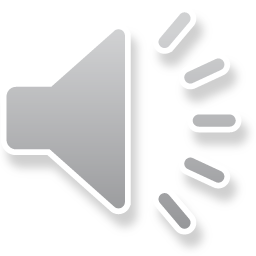 Where do we find the start? 
Ready to play our part
Looking to the future, 
hoping with all our heart.

Where do we find our cause 
after the last applause?
What will you try to do? 
Where do we find the start?
Part 2 - What’s in store 
through life’s door?
So much more than we know, 
As we grow, we can 
Be what we want to be.

Part 1 - What….What’s in store 
through life’s door?
Aah….Dream
what we want to be.
WAIT for key change!!

Where do we go from here 
after the final cheer?
Notes die fast, mem’ries last. 
Where do we go from here?
FROM HERE?